Theresa A. Zesiewicz, MD FAAN
Director, USF Ataxia Research Center
University of South Florida, Tampa
Treatment of Cerebellar Motor Dysfunction
Cerebellar Ataxia
The cerebellum: structure in the brain that is paramount in maintaining balance.
Connections to other areas of the brain, including the thalamus and the cerebral cortex
Connections to spinal cord
Cerebellar Dysfunction
Visual problems, nystagmus
Dysmetria or past pointing
Difficulty with heel to shin tests
Dysdiadochokinesia: rapid alternating movements
Ataxia: staggering gait, in which the patient is unable to perform a “tandem” or heel to toe, walk
Abnormal stance and wide-based gait
Ataxia prevalence
One Japanese study found ataxia prevalence to be  18.5 per 100,000 
In Norway, 6.5 per 100,000
Other studies: 5 per 100,000
All ataxias taken together, highest range may be 15 to 20 per 100,000
Klockgether et al
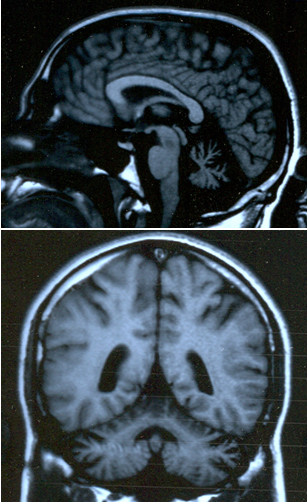 Diagnosis
Neurologic exam to differentiate between cerebellar and sensory ataxia 
Document findings
May perform scales to rate cerebellar dysfunction
Ask about family history
Cerebellar Degeneration
Most common form of acquired cerebellar degeneration is alcohol
Affects lower limbs, with gait disorder

*Manto and Marmolino
Degenerative Ataxias
Autosomonal dominant ataxia
Parkinsonism (Multiple System Atrophy-C, or cerebellar)
Autosomal Recessive ataxia
X-Linked
Sporadic, idiopathic ataxia
Acquired Ataxias*
Stroke
Toxic (ethanol)
Drugs (antiepileptics, lithium, some chemotherapeutic agents)
Heavy metals
Solvents
Immune related 
Infectious                *Manto and Marmolino
Acquired Ataxias
Traumatic
Neoplastic
Endocrine
Structural disease (dysplasias)
Multiple System Atrophy (Atypical Parkinsonism)
Most common nonhereditary ataxia
Parkinsonism with other features, including orthostatic hypotension (drop in blood pressure upon standing), imbalance
No treatment for underlying cause 
MSA-P and MSA-C
Immune-mediated Cerebellar* Ataxia
Multiple sclerosis
Stiff person syndrome
Gluten
Miller-Fisher
Lupus
Thyroiditis
Paraneoplastic cerebellar syndrome
* Mano et al
Episodic Ataxia
Episodic ataxia (EA) is an autosomal dominant disorder characterized by sporadic bouts of ataxia (severe discoordination) 
Myokymia may be present
Ataxia can be provoked by stress or startle
Can occur in infancy
Mutations of the gene KCNA1, which encodes the voltage-gated potassium channel KV1.1, are responsible for this subtype of episodic ataxia.
Autosomal dominant ataxias: SPINOCEREBELLAR ATAXIA
30 + SCA types are known
SCA1,SCA2, SCA3 and SCA6 represent the most frequent SCAs worldwide
The prominent disease symptoms of the currently known and genetically defined 30+ SCA types result from damage to the cerebellum and interconnected brain grays and are often accompanied by more specific extra-cerebellar symptoms.
Positive Family History
Dominant: Spinocerebellar ataxia, episodic ataxia Different SCA’s have different phenotypes
For example, SCA 5 and 6 are purely cerebellar
SCA 1,2,3, 12, 17, 21 have associated parkinsonism
Pathophysiology of SCA’s
The most frequent sites of neurodegeneration
 Cerebellum
Thalamus
Pons
Midbrain
Different SCAs usually overlap considerably in advanced stages
Spinocerebellar Ataxias *
Autosomal dominant ataxias, numbered in the order in which they were discovered
Seizures occur in SCA types 10, 17
Down-beat nystagnus (SCA 6)
Pigmentary retinopathy (SCA 7)
Ocular Dyskinesia (SCA 10)
Dystonia (SCA 3,14, 17)
Myokymia (SCA 5)
Many SCA’s are marked by pyramidal signs and peripheral neuropathy  *Mano and Marmolino
Spinocerebellar ataxias
SCA 1,2,3: ataxin (gene product)
SCA 6: Calcium channel subunit
SCA 14: potassium channel subunit
SCA 5 and 6: almost pure cerebellar ataxia
SCA 4: ataxia, sensory neuropathy
SCA 1,2,3: Ataxia, pyramidal signs, neuropathy, RLS, parkinsonism
Azores
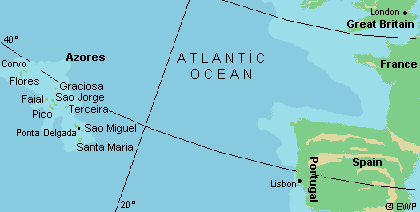 .
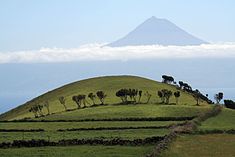 Autosomanl Dominant Ataxia
Athena diagnostics now offers tests to diagnose many of these diseases (blood tests)
SCA’s generally begin later on in a patient’s life, 40’s or 50s’
Alternatively, autosomal recessive ataxias usually occur in early life
Both are progressive
Falls and swallowing problems, urinary issues
Controversial issue regarding Lincoln’s ancestors and SCA 5
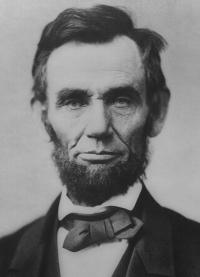 .
SCA 5
SCA5 is sometimes called “Lincoln’s ataxia” because a 10-generation family with the condition has ancestries that trace to the paternal grandparents of President Abraham Lincoln.
SCA5 also is sometimes called “Holmes ataxia” after Dr. Gordon Holmes,
Autosomal Recessive Ataxia
Friedreich’s Ataxia
Abnormality of protein Frataxin
Gene locus 9q13
Others include Abetalipoproteinemia, Metochromatic leukodystrophy, Nieman-Pick, Wilson’s disease, Refsum’s disease
Autosomal Recessive Ataxia
FRDA
AOA2
Ataxia telangiectasia
Marinesco-Sjorgren
Charlevoix-Saguenay
Vitamin E deficiency
Nikolaus Friedreich, 1860
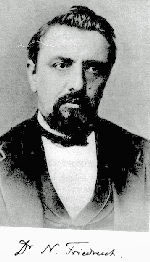 Friedreich’s Ataxia
Mutation in gene that codes for frataxin, located on chromosome 9. 
This protein is essential  for mitochondrial functioning
Frataxin absence leads to iron buildup
Free radical damage
Antioxidants and ways of increasing frataxin are being researched
Friedreich’s ataxia
An expanded guanosine, adenine, adenine (GAA) triplet repeat (first intron) in both alleles of the frataxin gene occurs in 98% of people with FA (Pandolfo, 2012).  
The length of the GAA repeats correlates with the age of onset, progression, and severity of the disease.
Friedreich’s Ataxia
Symptoms typically begin sometime between the ages of 5 to 15 years
Muscle weakness in the arms and legs
Loss of coordination
Vision impairment
Hearing impairment
Slurred speech
Scoliosis
Diabetes
Cardiomyopathy
Friedreich’s Ataxia Pathophysiology
The posterior columns and corticospinal, ventral, and lateral spinocerebellar tracts all show demyelination
The dorsal spinal ganglia show shrinkage and eventual disappearance of neurons associated with proliferation of capsular cells. 
The loss of large neurons in the sensory ganglia causes extinction of tendon reflexes.
Friedriech’s Ataxia
Cardiomyopathy 
Arrhythmias
Even if Ejection Fraction is within normal limits, there are cardiac abnormalities
Diabetes and issues with carbohydrate metabolism
Follow HgbA1C every year
Echocardiogram every year, as well as EKG
Immune-mediated Cerebellar* Ataxia
Multiple sclerosis
Stiff person syndrome
Gluten
Miller-Fisher
Lupus
Thyroiditis
Paraneoplastic cerebellar syndrome
* Mano et al
FXTAS (X-linked)
Fragile-X tremor-ataxia syndrome (FXTAS) 
Older males, often family history of fragile-X mental retardation in a grandson
Parkinsonism
Postural tremor
Imbalance
Can be confusing if you see patients who have “parkinsonism”, what appears to be ET and ataxia
Acetylcholine, nicotinic receptors
Physostigmine (Early work in ataxia)
Physostigmine acts by interfering with the metabolism of acetylcholine
 It is a reversible inhibitor of acetylcholinesterase, the enzyme responsible for the breakdown of acetylcholine in the synaptic cleft of the neuromuscular junction
It indirectly stimulates both nicotinic and muscarinic receptors.
Physostigmine
Kark et al, 1981; 28 patients various inherited ataxias
No validated tool, no baseline characteristics besides ataxia, no allocation concealment
Videotape assessments
Responders and non-responders
Very low dose of physostigmine
Drug was more effective than placebo (p < 0.05)
Physostigmine
Wessel et al
Physostigmine patch did not have any benefit
Manyam had a DB, crossover trial, also found negative 
All studies suffered from poor inclusion criteria, lack of validated tool
Varenicline 2012
A Randomized Trial of Varenicline (Chantix) for the treatment of Spinocerebellar Ataxia type 3
Varenicline is a partial agonist at alpha4beta2 nicotinic acetylcholine receptors
20 patients with genetically confirmed SCA 3 were randomized to receive varenicline 1 mg BID or placebo
DB, randomized, placebo-controlled trial
USF, BI and UCLA
Varenicline
Outcome measure was the SARA, timed 25 foot walk
The most common side effect encountered was nausea, vivid dreams
There were significant improvements in gait, stance, rapid alternating movements (SARA) and timed 25 foot walk 
Beck’s Depression Scale improved in these patients significantly
FDA Orphan Drug Program
Varenicline
Improvements were significant for axial function
Only rapid alternating movements improved for appendicular function
Idea is to find a drug that works on the nicotinic acetylcholine system with fewer side effects than varenicline
.
Study Results
Intended as a cross-over study 
However, very high placebo drop-out rate (urosepsis and muscle pain, non-compliance)
Average dose: 1.67 ± 0.50 mg/day
Significant improvements in gait  (p = 0.04), stance (p = 0.03), RAM (p = 0.003), and timed 25 foot walk (p = 0.05). 
AE’s: nausea, vivid dreaming, leg tingling
Nicotinic agonists
May confer improvement by a combination of actions initiated at different subtypes of neuronal receptors
Varenicline: Alpha4, beta 2, but full agonist activity at alpha 7 receptors and weak partial activity at alpha3beta 2 and alpha 6
Activity at alpha 7 and alpha4beta2 receptors (stimulation) protects glutamate-induced motor neuron death in rat spinal cord cultures
Glutamate
Riluzole
Ristori et al 2011
DB, randomized, placebo-controlled trial
Riluzole 100 mg/day for 8 weeks
Chronic cerebellar ataxia (FA, SCA 1,2 28), MSA-C)
ICARS
Positive effect was predetermined to be an improvement in the ICARS of 5 points (100 point scale)
Riluzole
40 patients with cerebellar ataxia
SCA, FA, FXTAS, sporadic ataxia, MSA-C, anti-GAD antibodies.
Significant improvements in total ICARS, subscores for static function and kinetic function and dysarthria
4 mild adverse events.
Serotonergic Drugs
Trouillas et al, 1988;
Double-blind, controlled trial to evaluate the safety and efficacy of L-5-HTP in ataxic patients
Inclusion criteria:
Inherited and acquired ataxia, LOCA, cerebellar atrophy, FA, infarction, MS
Dose: 10 mg/kg/day of L-5-hydroxytryptophan
Resulted in significant improved scores in upright standing, speed of walking ,and speaking
Buspirone
Lou et al, Open label study of buspirone showed benefit in treating ataxia
Trouillas et al, 1997: DB, placebo-controlled trial, patients with pure cerebellar cortical atrophy (1mg/kg)
Excluded pontine involvement
Significant improvements in standing with feet together in one place
No other improvements, deemed “clinically minor” MJD not responsive to treatment
Buspirone
Assadi et al 
Double-blind, placebo-controlled randomized trial in SCA 1,2, 3, 6, FA,DRPLA
Buspirone 30mg/day or placebo for 12 weeks
ICAARS, one drop-out
No difference in total ICAARS scores between groups
No comment on subscores in the ICAARS
Tandospirone
Tandospirone (Sediel) is an anxiolytic and antidepressant used in China and Japan, 
Tandospirone acts as a potent and selective 5-HT1A receptor partial agonist
It is closely related to other agents like buspirone
Thyrotropin releasing hormone
Thyrotropin Releasing Hormone
Thyrotropin releasing hormone (TRH) affords some improvement in cerebellar ataxia in Japan
Improves cerebellar perfusion in patients with spinocerebellar degeneration.
The beneficial effects of TRH may be due to increased cerebellar rCBF or the increased rCBF may be a secondary effect of TRH therapy.
Thyrotropin Releasing Hormone
Sobue et al 1983
290 patients with SCA
DB, Randomized, Placebo-controlled trial
SCD
Qualitative Scales
IM TRH 2 mg, 0.5 mg or 0 mg once a day for 2 weeks
Improvements in treatment group compared to placebo
Taltirelin
Shirasaki et al 2003
10 MJD patients treated with taltireline
Analyzed by a voice recorder
ICARS did not change, but improvements noted in speech
Antioxidants
Co-Q 10
Idebenone
A0001, Epi-743
Coenzyme Q10
Function as co-factor in mitochondrial electron transport chain
In reduced form (ubiquinone) as an antioxidant
Studies with Co Q10 and Vitamin E have met with limited to no success (PD, FA, etc)
They can be limited by transport proteins, oral absorption
A001, EPI-743
Edison Pharmaceuticals, California
  A001 (alpha-tocopherylquinone)
Being tested for FA, MELAS, Leigh’s disease
These diseases involve the mitochondrial respiratory chain causing oxidative stress
Can these diseases be treated with anti-oxidants?
A0001, EPI-743
Granted orphan status by United States FDA for inherited mitochondrial respiratory chain diseases
A0001 is structurally similar to CoQ10
Differs in its pattern of chemical substituents of the p-benzoquinone ring system.
A0001 has more favorable redox potential than CoQ10
Expected to mitigate against mitochondrial oxidative stress
Protect against lipid perioxidation
Facilitate electron transfer in a dysfunction respiratory chain
Indole-3-Propionic Acid (IPA)/Protocol 20629-100
A PHASE 1, randomized, double-blind, Placebo-controlled, multicenter, Single and multiple Ascending dose Study to evaluate the safety, tolerability, Pharmacokinetics, and PHARMACODYNAMICs of oral VP 20629 in adult Subjects with FriedrEich’s ataxia
VP  20629
VP 20629 (also known as indole-3-propionic acid or IPA, CAS 830 96 6) is a potent antioxidant with the potential to protect against neurodegenerative disease.  
It may inhibit iron-induced oxidative damage to hepatic microsomal membranes (Karbownik et al., 2001a),  
Possibly can prevent free-radical membrane damage (Karbownik et al., 2001b), 
May also reduce oxidative DNA damage (Qi et al., 2000),
Oral Zinc Sulphate
Cuban patients with SCA 2 have reduced concentrations in zinc in serum and CSF
DB, placebo-controlled, randomized study by Velazquez-Perez
6 months, Zinc 50 mg/day
Treatment group had increase Zinc in CSF, and improvements in gait, posture and stance, albeit mild
Intravenous Immunoglobulin for Antibody-Positive Cerebellar Ataxia
Nanri et al, 2009
Patients who had autoantibody-positive cerebellar ataxia
5 of the 7 patient had benefit after injection with IVIG 400 mg/kg/day
SPECT scans and videotapes
Patients who noted benefit were anti-GAD positive and anti-gliadin positive
IVIG
Following IVIG treatment, there was approximately 40% reduction in SARA total score, and a 10-20% mean improvement in spatiotemporal gait parameters, including gait velocity and stride length during comfortable walking. 
The greatest improvement was generally noted after the third course. Improvements in gait (SARA subscore), oral motor action, and speech (PATA) were observed. 
Clinical improvements persisted for 28 days after the final infusion, but attenuated by 56 days after the last infusion.
Acetazolamide
Griggs et al reported that acetazolamide could improve the episodic symptoms of episodic ataxia type 2
EA2: autosomal dominant disorder characterized by ataxia, vertigo, nystagmus and fatigue
Jen et al noted that acetazolamide did not improve chronic ataxia, but episodic symptoms of SCA 6
3,4-diaminopyridine
3,4-DAP is a potassium channel blocker
Tsunemi et al 2010: 10 patients with SCA 6 and 5 patients with chromsome 16q22.1-linked autosomal dominant cerebellar ataxia received 3,4-DAP
20 mg BID
3,4-DAP significantly reduced DBN but other ataxia symptoms did not improve
Histone deacetylase (HDAC) inhibitors
Increase frataxin expression by decondensing abnormal chromatin structure at the frataxin gene
Two novel HDAC inhibitors with pimelic diphenylamide structure were effective in upregulating frataxin in lymphocytes of FRDA patients and a mouse model of FRDA
Pioglitazone
FRDA mouse model showed that metabolic pathways regulated by peroxisome proliferator-activated receptor gamma (PPAR gamma) are dysregulated
Pioglitazone: antidiabetic PPARgamma agonist that is being tested in trials in FA
Transcranial Magnetic Stimulation and Surgical Trials
Transcranial Magnetic Stimulation
Shimizu et al used TMS for 4 patients with SCD (SCA 6 = 2, SCA 1, and SCA 7)
10 consecutive pulses over right, middle and left cerebellar hemisphsers every day for 21 days
Improvement in gait, timed and tandem
No changes in dysarthria or upper limb incoordination
Increased blood flow to cerebellum, putamen and pons
Deep Brain Stimulation
MSA-P cases
Very transient improvement with DBS (STN)
Several cases reported death after DBS implantation
Natural History Study of SCAs 1, 2, 3, 6 and 7 (Dr. Tetsuo Ashizawa)
Physical therapy and SCA
Exercise on brain function
Therapeutic Effect of Dalfampridine on gait incoordination in Spinocerebellar Ataxias – A randomized, double-blinded, placebo-controlled, crossover clinical trial”
Other Research
Biomarkers
Pluripotent Stem Cells
Other stem cell possibilities
Optimization of Varenicline doses for treatment of SCA3)
Develop internet-based sensitive and reliable disease measures 
Cognition and emotion in patients with spinocerebellar ataxias 1, 2, 3, 6 and 7
Issues with Clinical Trials
Issues with Clinical Trials
Many different medications tried in various etiologies of ataxia
The story is similar: a few case reports show promise
Subsequent randomized trials yield conflicting results
A negative result from a controlled trial can hide possible positive effects of a therapeutic agent for many years
Reasons for non-reproducibility
Patient selection
Lack of choosing patients between SARA score of 10 and 20, for example
Most patients who were selected suffered from several different types of ataxia: sporadic, MS, stroke, post-surgical, infectious, as well as hereditary ataxias
Uniformity in patient selection: SCA 3, SCA 1,2, or episodic ataxia, for example
Reasons for non-reproducibility
Autosomal dominantly inherited ataxias, along with other forms, are characterized by many neurological symptoms
It is important to formally characterize these neurological symptoms as a baseline
This will improve patient selection
At study conclusion, will help to interpret results
Will identify which symptoms are being treated
Comparison between Parkinson’s Disease and Spinocerebellar ataxias
Parkinson’s Disease
Spinocerebellar ataxias
Extrapyramidal system
Bradykinesia
Rigidity
Tremor
Postural Instability
Non-motor symptoms
Dysautonomic
Symptoms CAN include:
Ataxia
Neuropathy
Spasticity
Motor Weakness
Dysarthria
Ocular problems
Parkinsonism
Dystonia
Widespread and various neurological symtpoms in SCA
Parkinson’s Disease
Spinocerebellar Ataxias
Symptoms: One chapter in the neurology textbook
Symptoms: Six chapters in a neurology textbook
Ataxia
Neuropathy
Motor Weakness
Spasticity
Opthalmoplegia
Dysarthra
Parkinsonism
Dystonia
Axial or Appendicular??
Of the SARA score or ICAARS, may differentiate and report on improvements in either axial or appendicular function
The work on Buspirone by Trouillas et al demonstrated improvements in standing with feet together, but not appendicular function
Varenicline: Class II improvement in axial function, but only one measure improved consistent with appendicular function
Reproducibility
Scales: need to differentiate between axial function and appendicular function
Some studies found improves in standing time, while others simply reported findings of the total score
Recommendations
DB, placebo controlled, randomized trials
One specific type of ataxia
Use quantitative scale
Study population: analyze neuropathy, muscle weakness and spasticity, to be sure that these items don’t interfere with study results……or use this items as outcome in some studies
Pay attention to axial versus appendicular function